Information from CC
Storage Committee Meeting
Chongqing
2023.10.12
CC Updates
1
Introduction of Call for Abstract
2
Introduction of WGC2025
3
CC Updates
1
Members Recruitment
*As of September 20, 2023
The sum of Chairs, Vice Chairs and Secretaries is 38, not included in the table.
4
Analysis of Committee/TF Members
From 44 Countries
5
CC Participation in Committee/TF Meetings
Carbon Neutrality Taskforce-Oct. 6, online
Strategy Committee-Oct.11-13, Beijing
LNG Committee-Oct. 10-13, Shanghai
Storage Committee-Oct.10-13, Chongqing
6
Communication with Secretariat
Meeting with FED
Met with FED 3 times in September, Beijing. FED provided suggestions of Call for Abstract and feedbacks from Committees.
Meeting with Senior Advisor
Met with Senior Advisor online. Senior Advisor provided suggestions on daily work.
7
Introduction of Call for Abstract
2
Overall
The abstracts should be submitted via the online platform.  
The abstracts should be no longer than 500 words (in English only) with no more than 1 picture.
Once their abstracts were accepted, authors will be given the opportunity to present at WGC2025 and will be required to submit a Full Paper relating to their Abstract.  
The Full Paper should be no longer than 20,000 words and submitted in English only.  
The presenting authors will be asked to submit a Powerpoint Presentation to be presented at the conference.
9
Timeline of CfA (to be approved)
10
Timeline
Set tasks of Perth Phase
CC Brussels meeting
2023.4
Start-up discussion
CC Lima meeting
2022.10
CfA Themes Finalise
Perth meeting
2023.10
Session Topics Confirmation
End of 2024
Awards finalise
2025
Paper Collection
2024.6.1-10.30
Project Plan (ETF)
CC Virtual meeting  2023.1
CfA Survey Result and discussion
CC Virtual meeting
2023.9
CfA
2023.11.20-2024.5.30
Speaker Confirmation
2024.11.1-2025.1.30
WGC2025
Beijing
2025.5
11
Themes
*Committees and Task Forces are encouraged to take the lead in some themes, joint efforts are also welcome.
12
Awards
Awards are incentives to attract more attention and participation to CfA and WGC2025, also a remarkable recognition of innovations and insights.
Tier1: IGU Global Gas Awards
1 winner
Theme: "Energising a Sustainable Future" same as WGC2025
Tier2: WGC2025 Regional Awards 
5 (TBC) winners from different continent.  
Be aligned with TWP--attach importance to regions.
Tier3: WGC2025 Industry Awards
9 (TBC, maybe same as the number of themes) winners based on the outcome of Call for Abstract.
13
CfA and Session Topics
Alignments on the themes are a keep-going task for CC depending on the quality and quantity of abstracts submitted.  Industry Insight will be a 90min session and Technology Innovation will be a 45min session.  The quantity of II and TI is 36+14.
Mechanism:
Monthly update from CfA online systems.  
Decision on CfA extension to be made before May 30, 2024.
CC discussion and decision on Session topics after Call for Abstract ends. (June or October 2024 TBC)
Final adjustments based on speakers' participation before January 30, 2025 (TBC)
14
Introduction of WGC2025
3
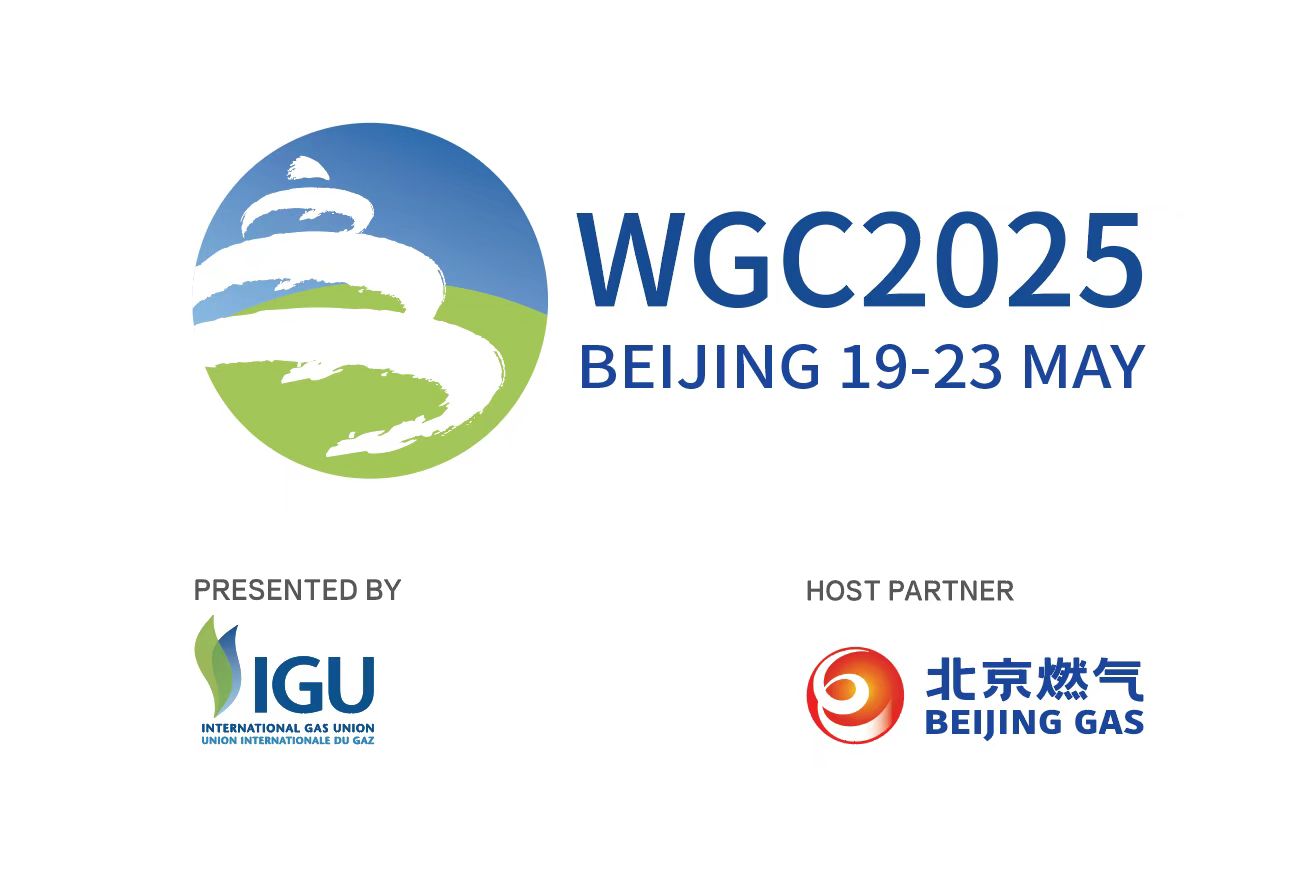 Date and Venue
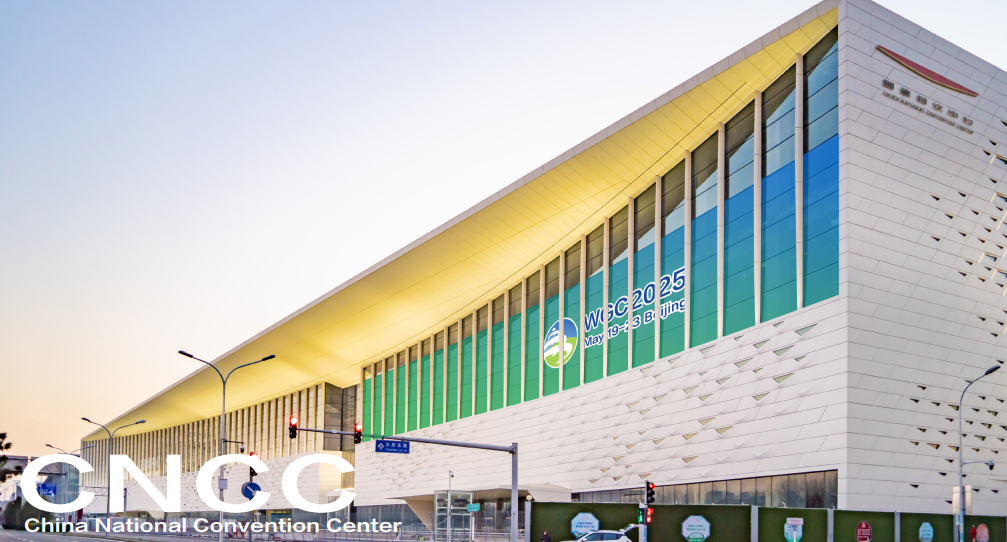 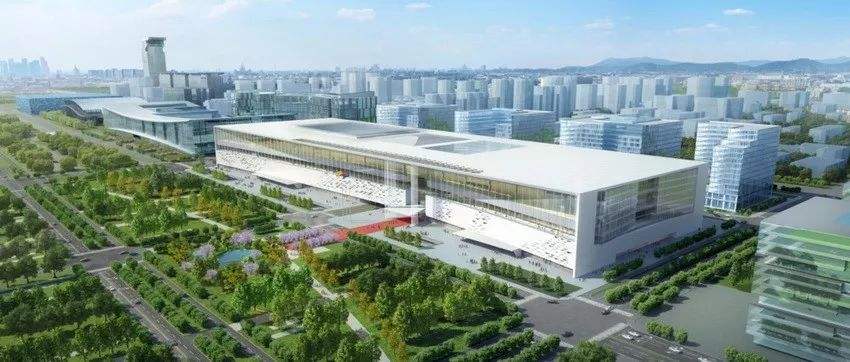 WGC2025 will be held in Beijing on May19-23, 2025. The venue will be China National Convention Centre (CNCC) Phase II, which ranked the first among the World’s Most Anticipated Under-construction Exhibition Venues of 2022. CNCC phase II will be physically ready in 2024, with the size of 460m*150m*45m, three floors above the ground and two floors under.
16
Venue
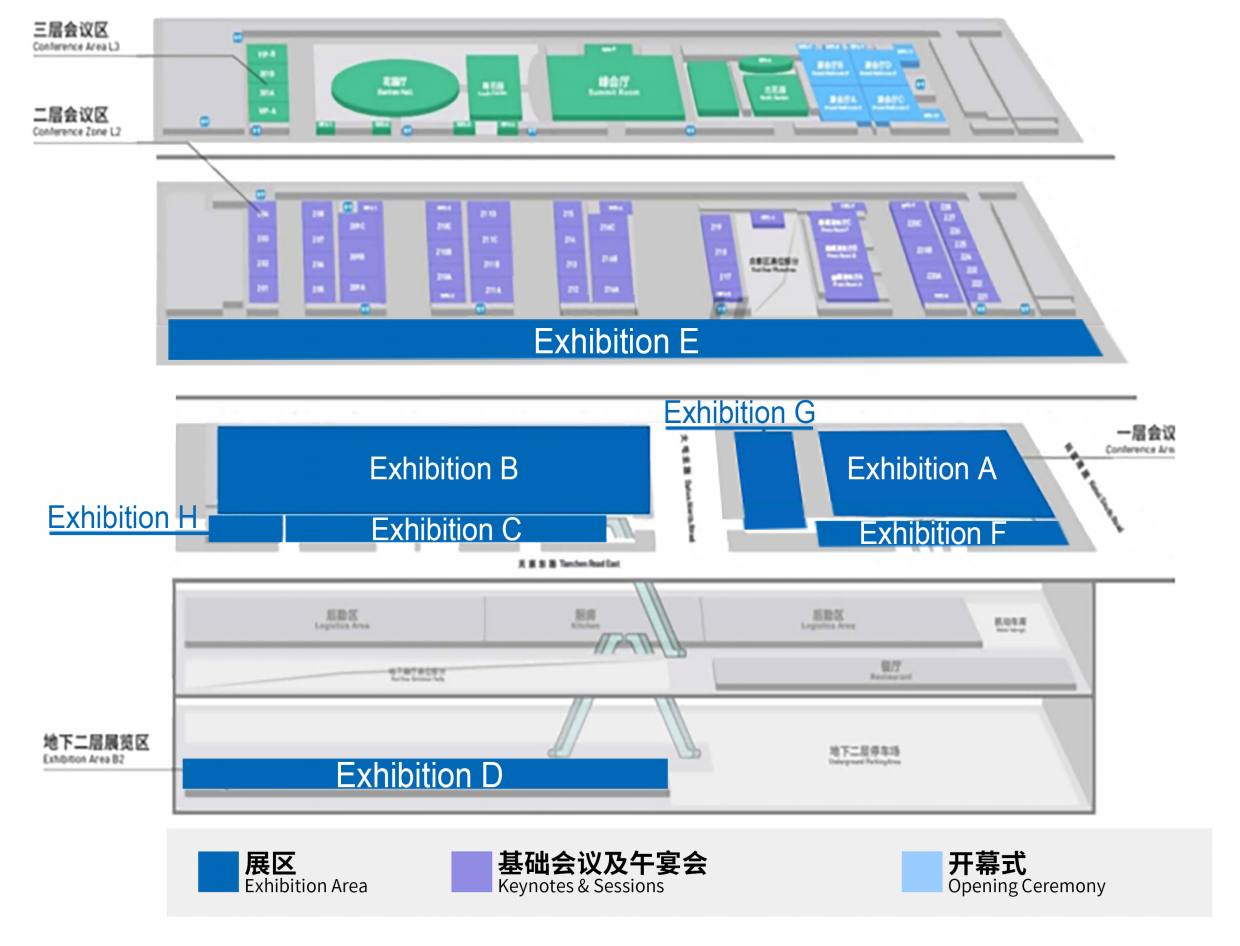 We have a 5-floors-venue for exhibitions, conferences and other social events, the area include:
auditorium with 5,000 (maximum) capacity 
15+ concurrent sessions
18,000+ (Exhibition A+B+C+E) net square metres
other additional space(Exhition DFH)
17
Conference
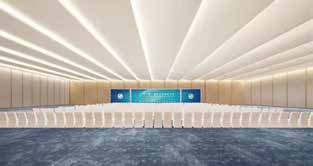 The conference part will mainly be held at the second floor, which has a total of:
16 medium-sized meeting rooms, each with an area of over 400㎡
23 small-sized meeting rooms,  ranging from 100 to 210㎡
10 VIP rooms
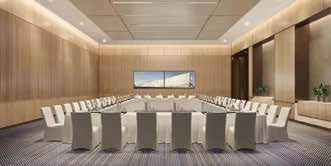 18
Social function
We also have an 8,000㎡ rooftop garden with a retractable roof on the third floor, various social events such as receptions and cocktail parties can be held here, which will provide an enhanced networking experience for attendees. The building materials of the 3F Roof garden were made with the same firing craftsmanship with the bricks used in the Forbidden City.
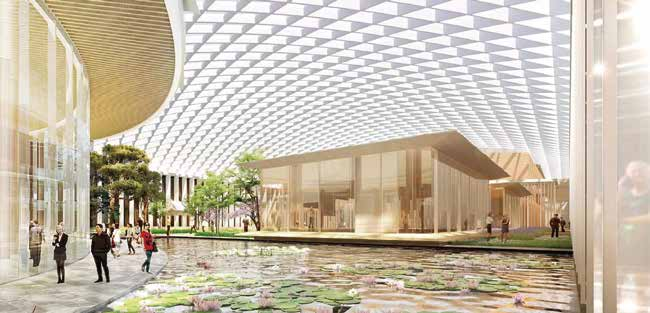 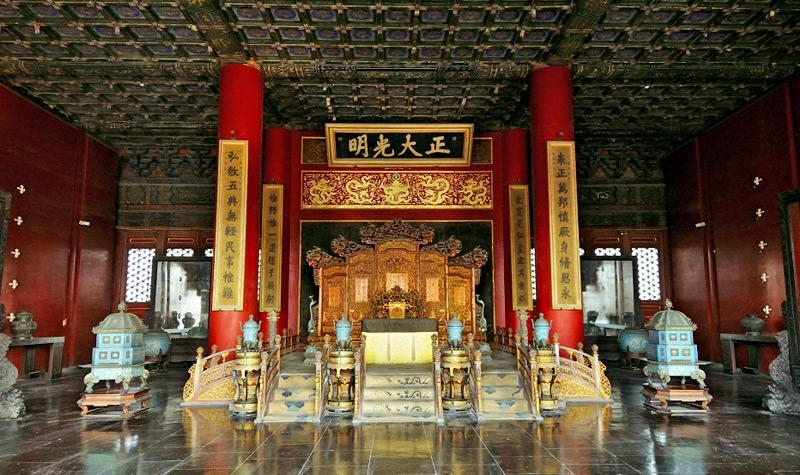 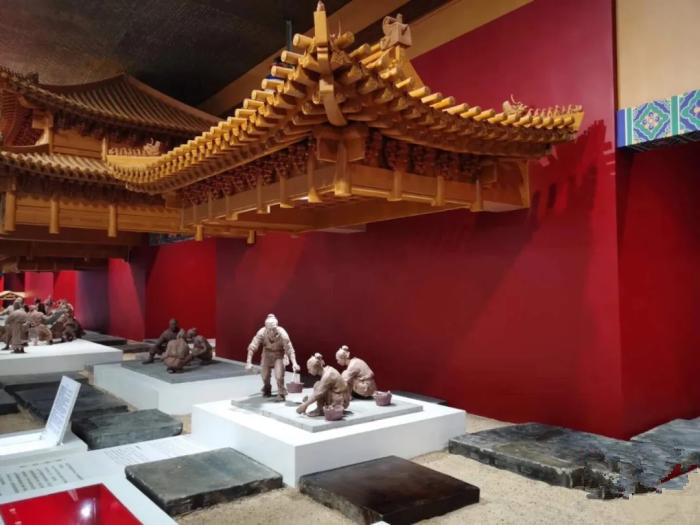 19
Session types
Around 100 sessions in different formats will be held, including:
Opening Ceremony 
Plenary
Keynote Luncheon
Current Debate
Industry Insight
Technology & Innovation Centre
Young Leadership Programme
Closing Ceremony
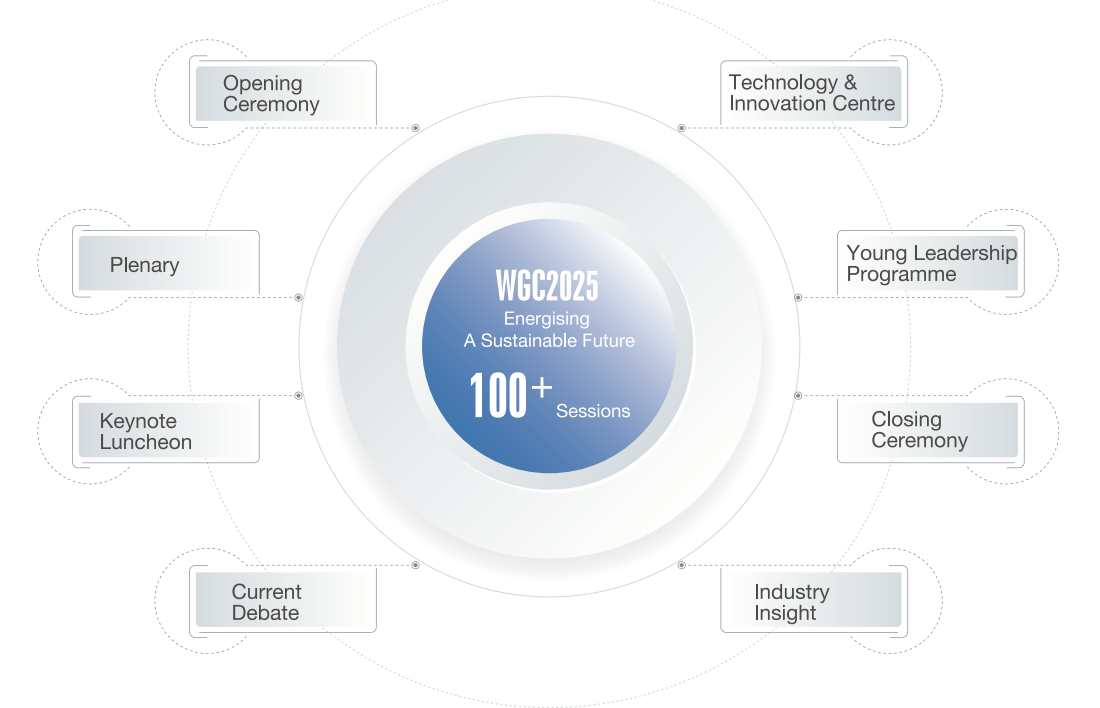 20
Themes
Discussion are centred on:
One core theme: 
    Energising A Sustainable Future
Seven keynotes:
Policy and Macro-environment
Energy Transition
Technology Innovation
Regional Gas Development
Energy and Finance
LNG and Trade
Gas Utilisation
21
Speakers
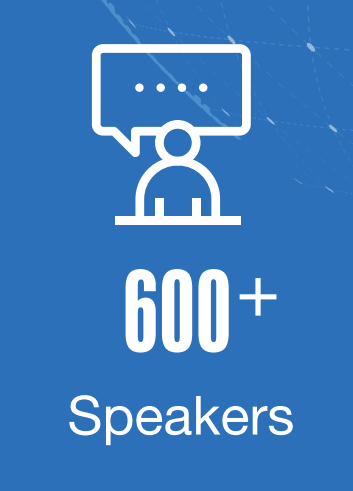 You will meet 600+ top-notch speakers from the industry, including: 
ministers and government officials
CEOs and business leaders from top energy companies
renowned experts and scholars
industry association leaders
representatives of global organisations
……
22
Exhibitors
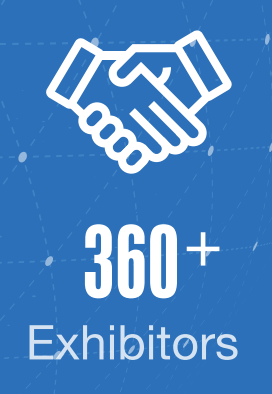 You will meet 360+ global gas and energy exhibitors, which cover almost all of the world's TOP 50 energy companies, including:
oil and gas companies
integrated energy companies
energy service companies
other service providers
23
Exhibitors from previous WGCs
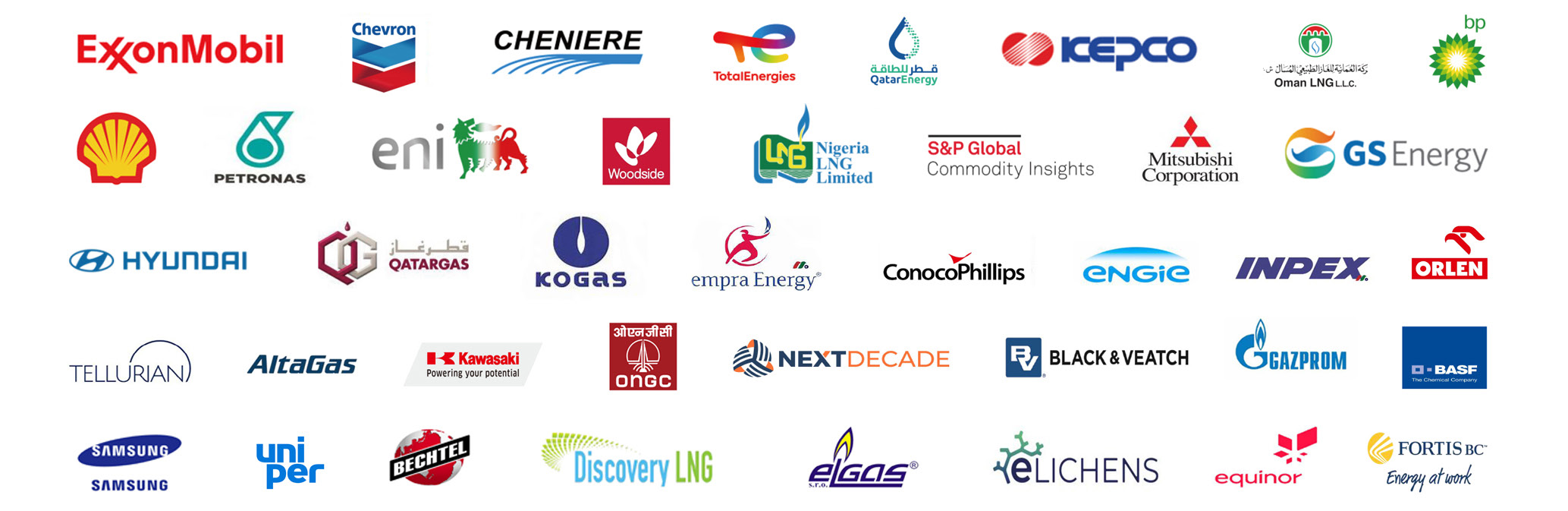 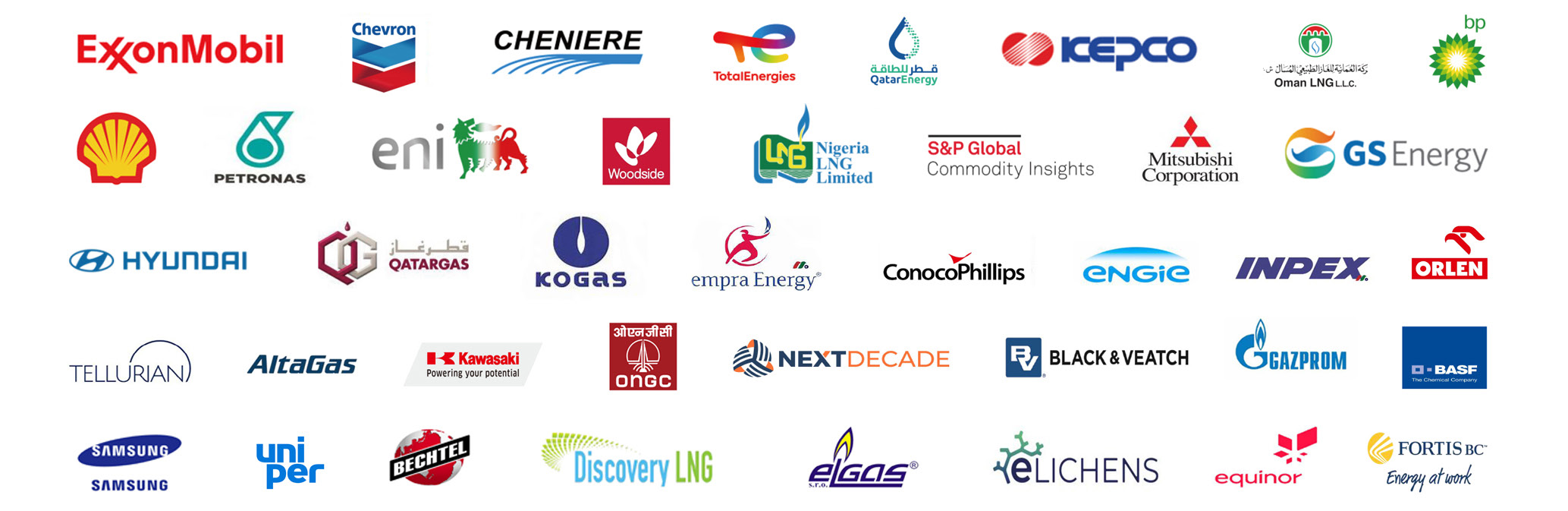 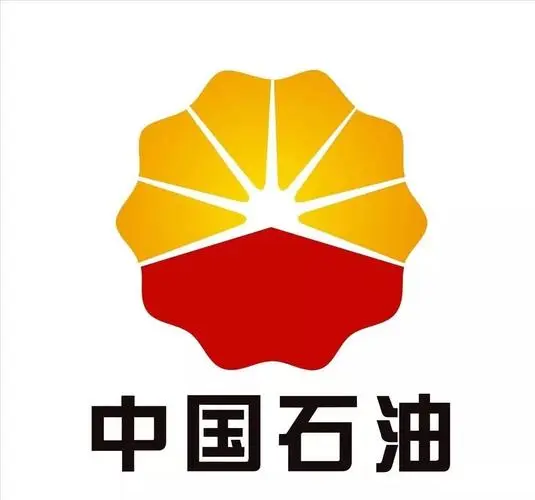 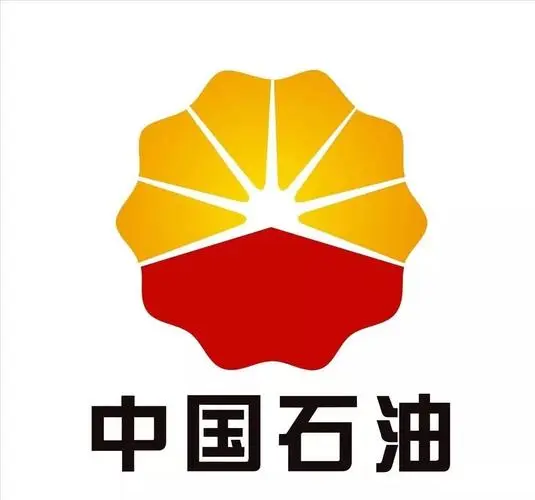 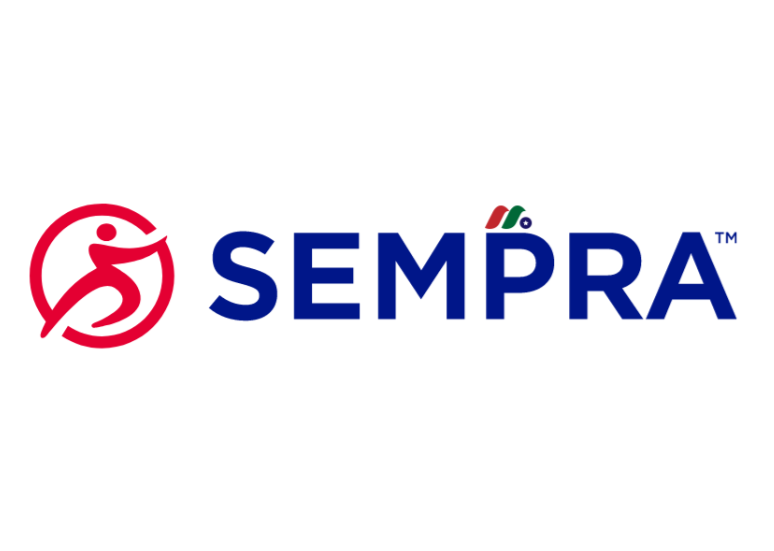 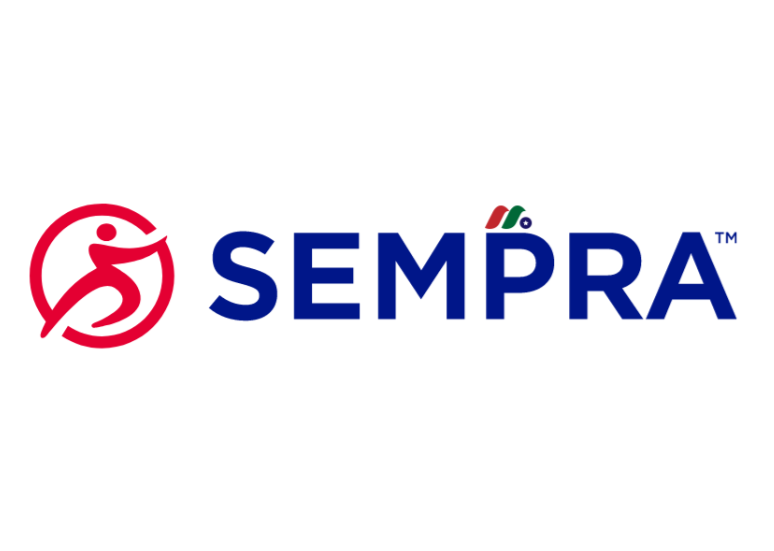 24
Delegates
You will meet 3,500+ delegates from 70+ countries and 600+ companies or organisations, covering the entire gas value chain.
 Meet global senior technical, commercial and strategic executives.
 The delegate registration is expected to start in May, 2024.
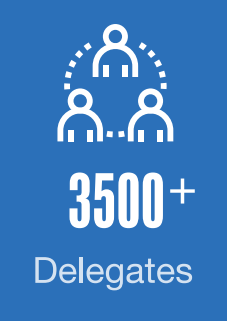 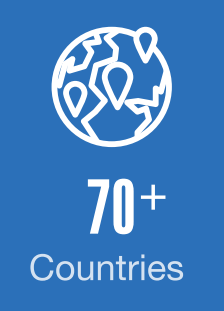 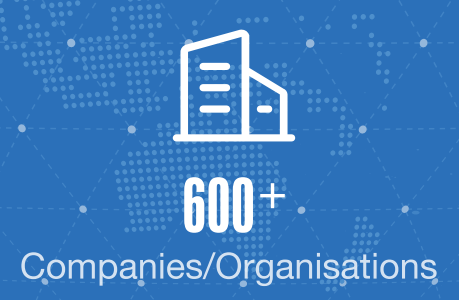 25
Highlights
PLATFORM
26